Классификация педагогических 
технологий в образовании
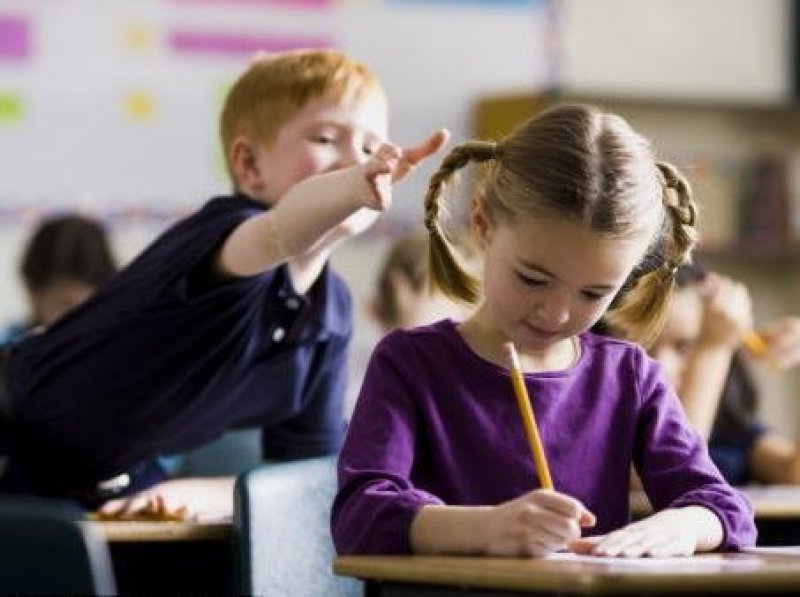 Часто педагогическую технологию определяют как:
•          Совокупность приёмов – область педагогического знания, 
отражающего характеристики глубинных процессов   
педагогической   деятельности, особенности их взаимодействия, 
управление которыми      обеспечивает необходимую 
эффективность учебно-воспитательного        процесса;
•         Совокупность форм, методов, приёмов и средств передачи 
социального опыта, а также техническое оснащение этого 
процесса;
•         Совокупность способов организации учебно-познавательного 
процесса или последовательность определённых действий, 
операций, связанных с конкретной деятельностью учителя и
направленных на достижение поставленных целей.
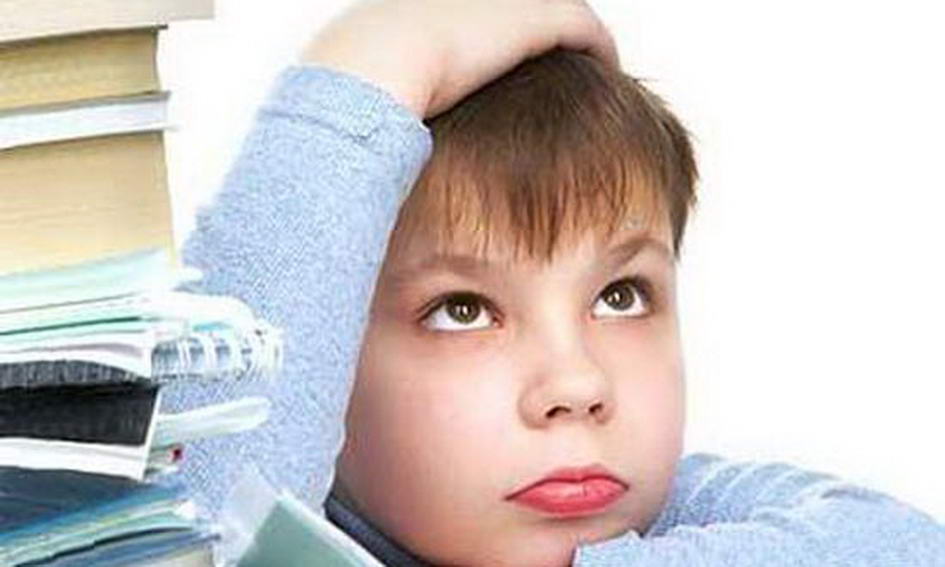 Актуальные технологии:
Информационно – коммуникационная;
Технология развития критического мышления;
Проектная технология;
Технология развивающего обучения;
Здоровьесберегающие технологии;
Технология проблемного обучения;
Игровые технологии;
Модульная технология;
Технология мастерских;
Кейс – технология;
Технология интегрированного обучения;
Педагогика сотрудничества;
Технологии уровневой дифференциации
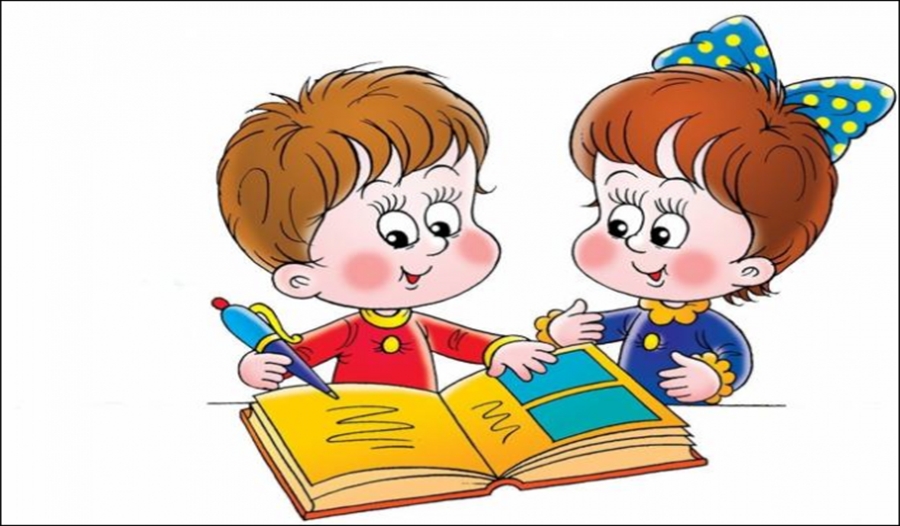 Информационно – коммуникационная
 технология
Систему применения ИКТ можно разделить на следующие этапы:
1 этап:  Выявление учебного материала, требующего конкретной 
подачи, анализ образовательной программы, анализ 
тематического планирования, выбор тем, выбор типа урока, 
выявление особенностей материала урока данного типа;
2 этап: Подбор и создание информационных продуктов, подбор 
готовых образовательных медиаресурсов, создание собственного 
продукта (презентационного, обучающего, тренирующего или 
контролирующего);
3 этап: Применение информационных продуктов, применение на 
уроках разных типов, применение во внеклассной работе, 
применение при руководстве научно - исследовательской 
деятельностью учащихся.
4 этап: Анализ эффективности использования ИКТ, изучение 
динамики результатов, изучение рейтинга по предмету.
Проектная технология
Цель технологии
 - стимулировать интерес 
учащихся к определенным проблемам, 
предполагающим владение определенной 
суммой знаний и через проектную 
деятельность, предусматривающим решение 
этих проблем, умение практически применять 
полученные знания.
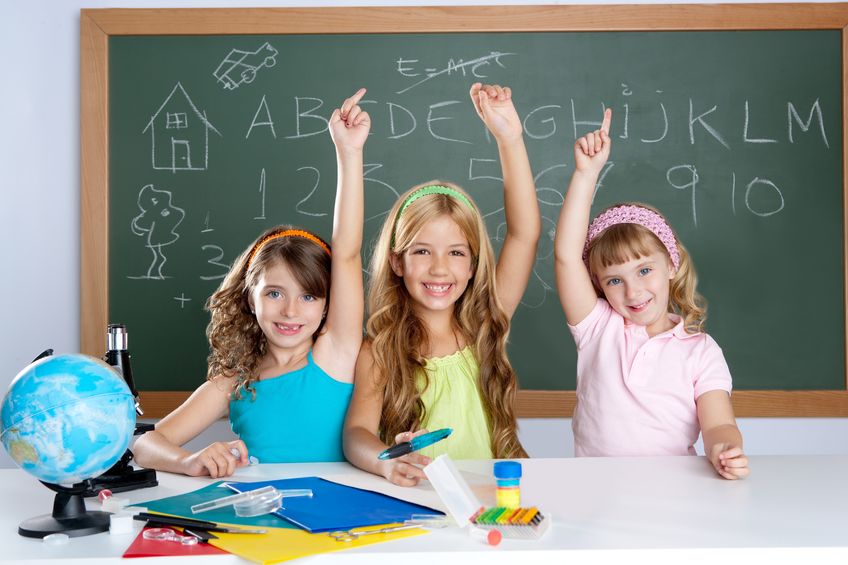 Технология проблемного обучения
Преимущества технологии проблемного обучения: 
способствует не только приобретению учащимися 
необходимой системы ЗУН, но и достижению 
высокого уровня их умственного 
развития, формированию у них способности к 
самостоятельному добыванию знаний путем 
собственной творческой деятельности; развивает 
интерес к учебному труду.
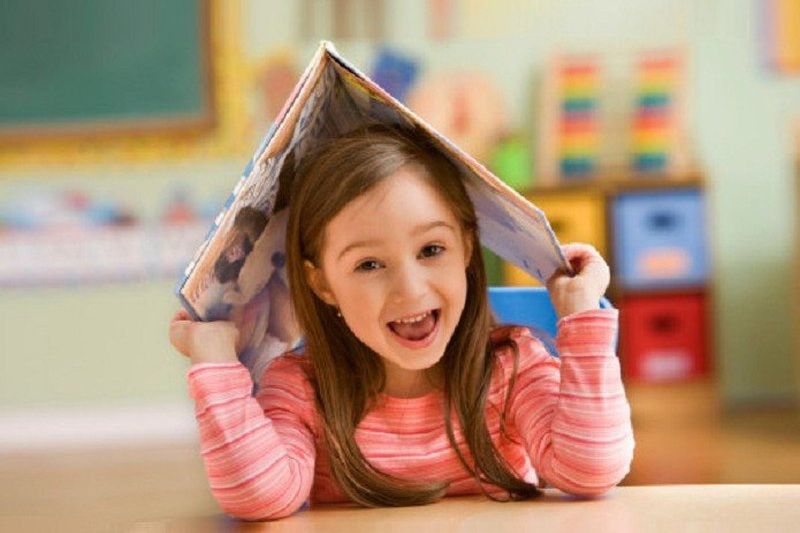